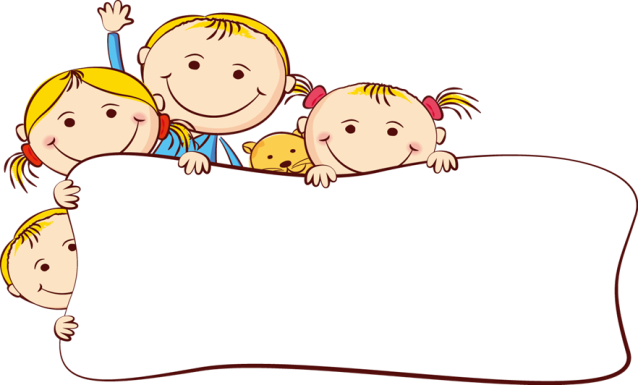 CHÀO MỪNG CÁC CON ĐẾN VỚI TIẾT HỌC NGÀY HÔM NAY!
Câu 1: Hai phím nào dưới đây có chức năng gõ chữ hoa?
A. Shift và Alt
B. Tab và Enter
C. Capslock và Shift
D. Alt và Ctrl
Câu 2: Hãy chọn biểu tượng của  con trỏ soạn thảo trong phần mềm Word?
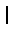 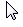 A.
C.
B.
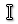 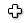 D.
Câu 3: Trong phầm mềm Word, để xuống dòng, em thực hiện thao tác sau đây?
A.    Nhấn phím Backspace (Phím          , phía trên phím Enter).
B.   Nhấn phím Deletet.
C.   Nhấn phím Home.
D.   Nhấn phím Enter.
Câu 4: Trong phầm mềm Word, để xóa ký tự bên phải con trỏ soạn thảo, em thực hiện thao tác sau đây?
A.    Nhấn phím Backspace (Phím          , phía trên phím Enter).
B.   Nhấn phím Delete.
C.   Nhấn phím Home.
D.   Nhấn phím Enter.
Câu 5:  Để gõ chữ Ê theo kiểu Telex em gõ như thế nào?
A.    E+W                 
B.    E+E 	           
C.    E+F                   
D.    E+S
Câu 6:  Để gõ dấu huyền em nhấn phím nào ?
A.   S			 
B.   X 			  
C.   F 			      
D.   J
Bài 5: 
CHỌN KIỂU CHỮ, CĂN LỀ
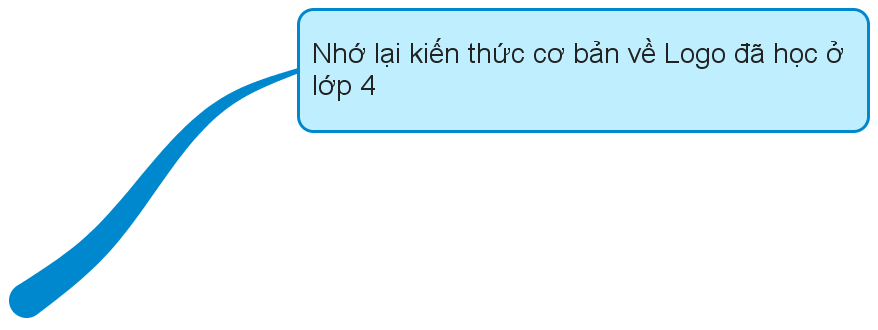 - Biết cách chọn kiểu chữ, thay đổi kiểu chữ trong trang soạn thảo.
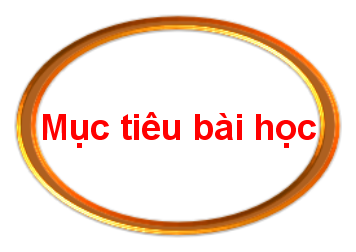 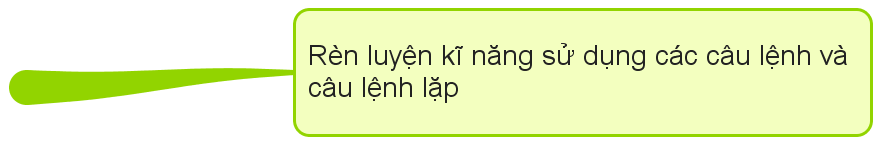 - Biết cách căn lề đoạn văn bản.
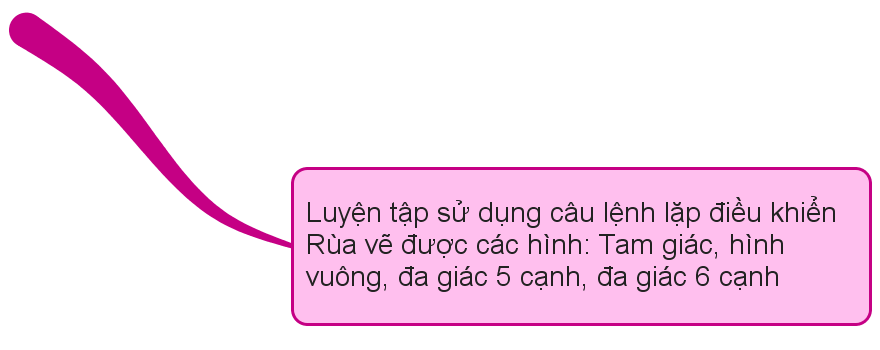 - Trình bày được văn bản đơn giản trên phần mềm Word.
9
2. Thay đổi kiểu chữ
Các dòng dưới đây được trình bày kiểu chữ gì?
Tôi yêu truyện cổ nước tôi
Vừa nhân hậu lại tuyệt vời sâu xa
Thương người rồi mới thương ta
Yêu nhau dù mấy cách xa cũng tìm
Ở hiền thì lại gặp hiền
Người ngay thì được phật, tiên độ trì.
2. Thay đổi kiểu chữ
Để trình bày văn bản có mấy kiểu chữ? Đó là các kiểu chữ nào?
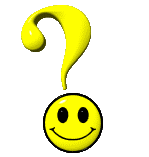 Kiểu chữ gạch chân
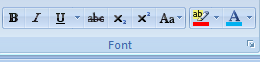 Kiểu chữ nghiêng
Kiểu chữ đậm
11
2. Thay đổi kiểu chữ
b. Điền từ còn thiếu vào ô chấm (…) để được câu đúng.
in đậm
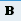 in nghiêng
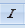 gạch chân
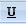 12
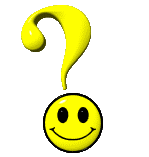 Nêu các bước thực hiện để thay đổi kiểu chữ?
B1: Chọn phần văn bản cần muốn trình bày
B2: Nháy nút       để tạo chữ in đậm, nháy nút           để tạo chữ in nghiêng hoặc nháy nút         để tạo chữ ghạch chân.
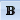 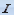 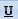 13
3. Căn lề văn bản
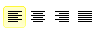 Căn lề phải
Căn giữa
Căn đều hai bên
Căn lề trái
Các bước căn lề cho đoạn văn bản.
Bước 1: Chọn đoạn văn bản cần căn lề.
Bước 2: Chọn một trong các nút lệnh
để căn lề.
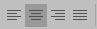 Câu 1:

Đây là biểu tượng              phần mềm gì?
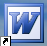 Word
Câu 2:

Đây là nút lệnh          căn lề gì?
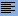 Lề trái
Câu 3:

Để chọn chữ in đậm em nhấn nút lệnh gì?
B
Câu 4:

Để chọn kiểu chữ gạch chân em nhấn nút lệnh gì?
U
Câu 5:

Nút lệnh này          căn lề?
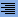 Lề phải
Câu 6:

Nút lệnh này            căn lề gì?
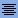 Căn giữa